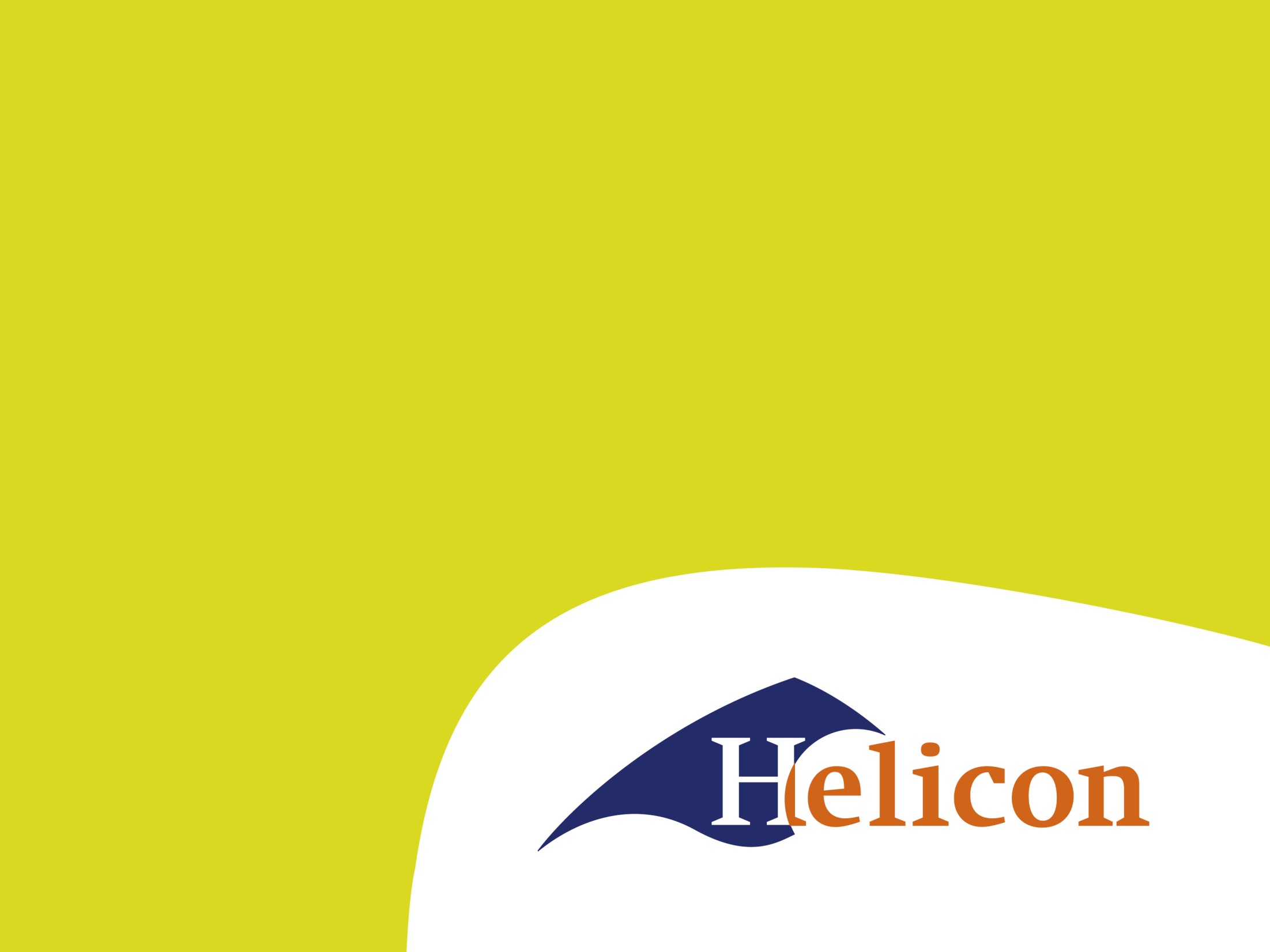 IBS - produceren
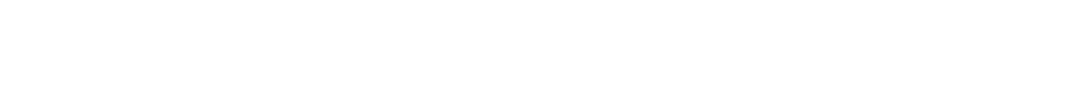 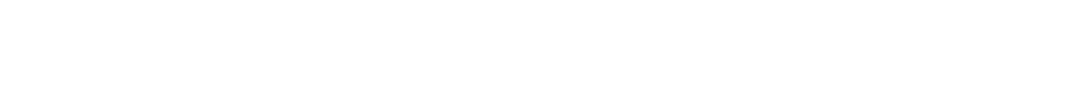 IBS - produceren
Economie: 5 uur, Wim Vugteveen
Sector en keten: 2 uur, Carolien Sengers
Kwaliteit en afzet: 2 uur, Harry Hermans
Imago: 2 uur, Nea Wolfs of Wim Vugteveen
IBS - produceren
Kennistoets: 2x
Economie
Kwaliteit en afzet
Portfolio: 1x
Imago
Sector en keten
Presentaties: 1x
Economie
Kwaliteit en afzet
Sector en keten